Qari mill-Ewwel Ittra ta’ San Pawl Appostlu lil Timotju1 Tim 6, 13-16
Għażiż, inwissik quddiem 
Alla li jagħti l-ħajja 
lill-ħlejjaq kollha, u quddiem Kristu Ġesù li xehed u għamel l-istqarrija
sabiħa quddiem Ponzju Pilatu. Inwissik biex tħares l-istruzzjonijiet li rċevejt u żżomm ruħek bla tebgħa u bla ħtija sa jum id-dehra ta’
Sidna Ġesù Kristu, li għad juriha f’waqtha. 
Dak li hu l-hieni u waħdu
setgħani, is-Sultan tas-slaten 
u s-Sid tas-sidien, li hu biss
ma jmut qatt u jgħammar f’dawl li ħadd ma jista’ jersaq lejh, hu li ebda bniedem qatt ma rah u anqas qatt jista’ jarah
Lilu ġieħ u setgħa għal dejjem! Ammen.
Il-Kelma tal-Mulej.
R:/ Irroddu ħajr lil Alla
Salm Responsorjali
R:/ Idħlu quddiem 
il-Mulej b’għana ferrieħi
Għajtu bil-ferħ lill-Mulej, nies kollha tal-art, 
aqdu bil-ferħ lill-Mulej, idħlu quddiemu b’għana ferrieħi
R:/ Idħlu quddiem 
il-Mulej b’għana ferrieħi
Kunu afu li Jaħweh hu Alla, 
hu ħalaqna, u aħna tiegħu, aħna l-poplu tiegħu u 
n-nagħaġ tal-mergħa tiegħu.
R:/ Idħlu quddiem 
il-Mulej b’għana ferrieħi
Idħlu b’għana ta’ ħajr 
mill-bibien tiegħu, 
bit-tifħir fil-btieħi 
tat-tempju tiegħu; 
roddulu ħajr u bierku ismu!
R:/ Idħlu quddiem 
il-Mulej b’għana ferrieħi
Għax twajjeb il-Mulej, 
għal dejjem it-tieba tiegħu; minn żmien għal żmien 
il-fedeltà tiegħu.
R:/ Idħlu quddiem 
il-Mulej b’għana ferrieħi
Hallelujah, Hallelujah
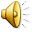 Henjin dawk li jisimgħu 
l-kelma ta’ Alla b’qalb tajba u sinċiera, jgħożżuha, 
u jagħmlu l-frott billi jżommu sħiħ.
Hallelujah, Hallelujah
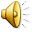 Qari mill-Evanġelju ta’  
San Luqa
Lq 8, 4-15
R:/ Glorja lilek Mulej
F’dak iż-żmien, inġemgħet kotra kbira ta’ nies li kienu ġejjin lejn Ġesù minn kull belt, u hu qalilhom din 
il-parabbola:
“Wieħed bidwi ħareġ jiżra’ 
ż-żerriegħa li kellu. 
Huwa u jiżra’, xi żerrigħat waqgħulu mal-mogħdija u ntrifsu, u l-għasafar
tal-ajru naqqruhom kollha. Oħrajn waqgħu fuq il-blat, 
u nibtu u nixfu, għax tira ma kellhomx. Oħrajn waqgħu qalb ix-xewk, u
x-xewk kiber magħhom u ħonoqhom. Oħrajn waqgħu f’art tajba, u nibtu u għamlu l-frott kull waħda mija.”
Kif qal dan, rafa’ leħnu u qal:
“Min għandu widnejn biex jisma’, ħa jisma’!”
Id-dixxipli tiegħu staqsewh
x’kienet dik il-parabbola. 
U hu qalilhom:
“Lilkom ingħata li tagħrfu 
l-misteri tas-Saltna ta’ Alla, iżda lill-bqija
bil-parabboli, biex iħarsu u ma jarawx, u jisimgħu u ma jifhmux.
Il-parabbola, mela, hija
din: iż-żerriegħa hi
l-kelma ta’ Alla. Dawk ta’ matul il-mogħdija huma dawk li jismigħu, imbagħad jiġi x-xitan u jaħtfilhom il-Kelma minn
qalbhom, li ma jmorrux jemmnu u jsalvaw. Dawk 
ta’ fuq il-blat huma dawk li, meta jisimgħu l-Kelma, jilqgħuha bil-ferħ, iżda
billi ma jkollhomx għeruq jemmnu għal ftit 
taż-żmien, u meta jiġi 
fuqhom it-tiġrib jitilqu. 
Dawk li jaqgħu qalb
ix-xewk huma dawk li jisimgħu, iżda aktar ’il quddiem l-inkwiet żejjed u 
l-għana u l-pjaċiri
tal-ħajja joħonquhom u
l-frott tagħhom ma jsirx. Imma dawk li jaqgħu f’art tajba huma dawk li jisimgħu l-Kelma b’qalb tajba u sinċiera,
jgħożżuha, u jagħmlu 
l-frott billi jżommu sħiħ.”
Il-Kelma tal-Mulej
R:/ Tifħir lilek Kristu